Title slide over two or three lines is possible lorem ipsum dolores est ad fendum magnus corpus earum
January 14, 2020
Title slide over two or three lines is possible lorem ipsum dolores est ad fendum magnus corpus earum
January 14, 2020
For Excellence in Patient Care, 
Research and Education in Hematology
We connect, support, harmonize and advocate
Connecting hematologists, researchers, scientists, medical professionals and patients worldwide
Supporting research, mentorship and career development through Talent Accelerator programs
Harmonizing Education by offering high quality educational programs
Advocating the interest of hematology and hematologists, raising awareness and building alliances
Index
We can add an other standard slide to refer to
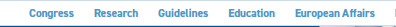 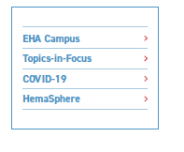 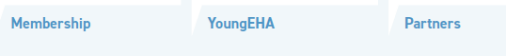 Please follow us 
and share our posts
EHA Executive office

Tel: +31 (0)70 3020 099
info@ehaweb.org

Koninginnegracht 12b
2514 AA The Hague
The Netherlands
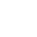 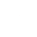 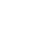 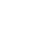 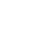 www.ehaweb.org